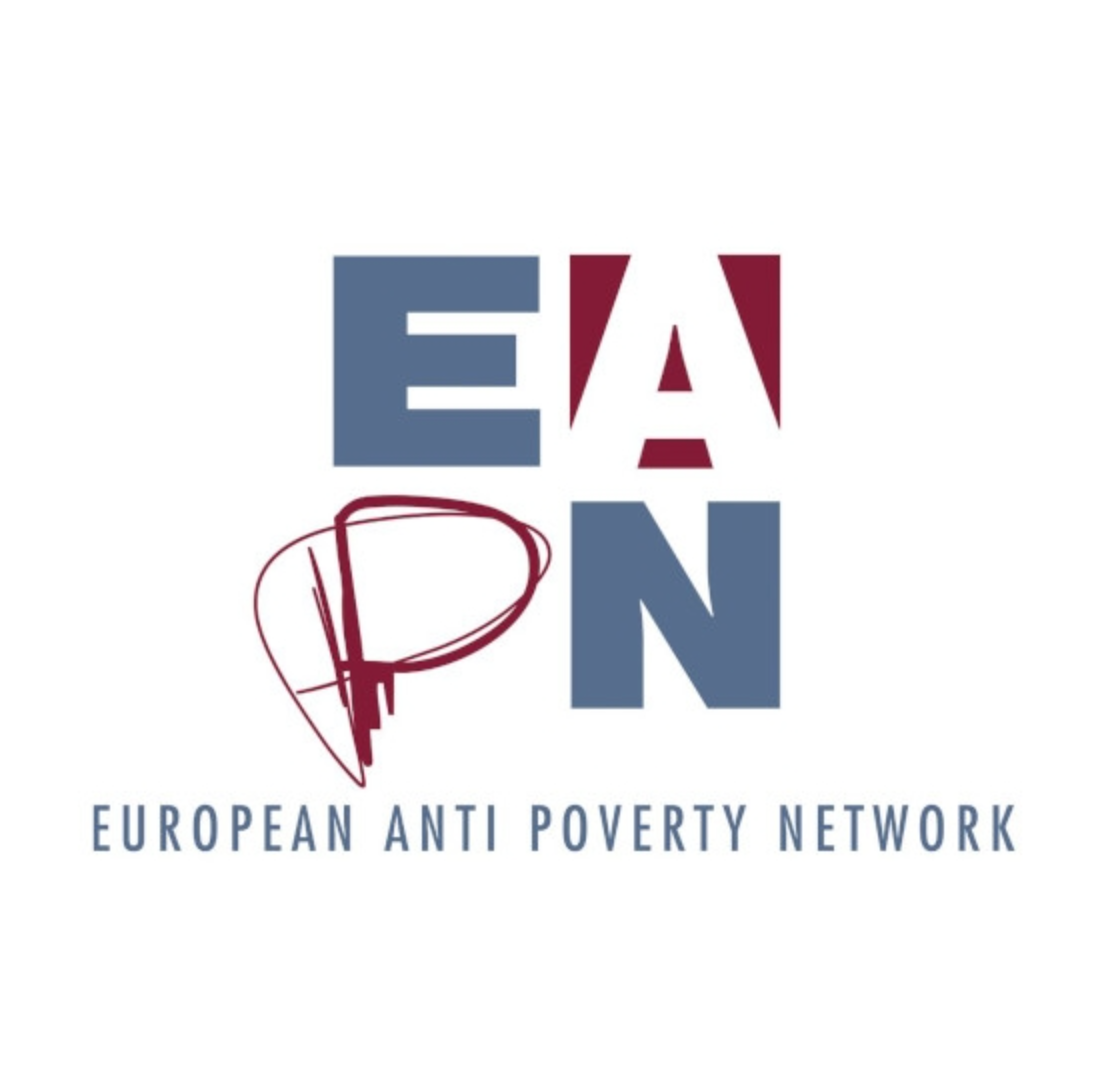 Welcome!Vítejte!
2 •
What are we going to talk about?
Introduction: who am I, what is my job?

Social housing in the Netherlands: origin and contemporary challenges

Decision-making processes

Working against poverty: what do we do?
3 •
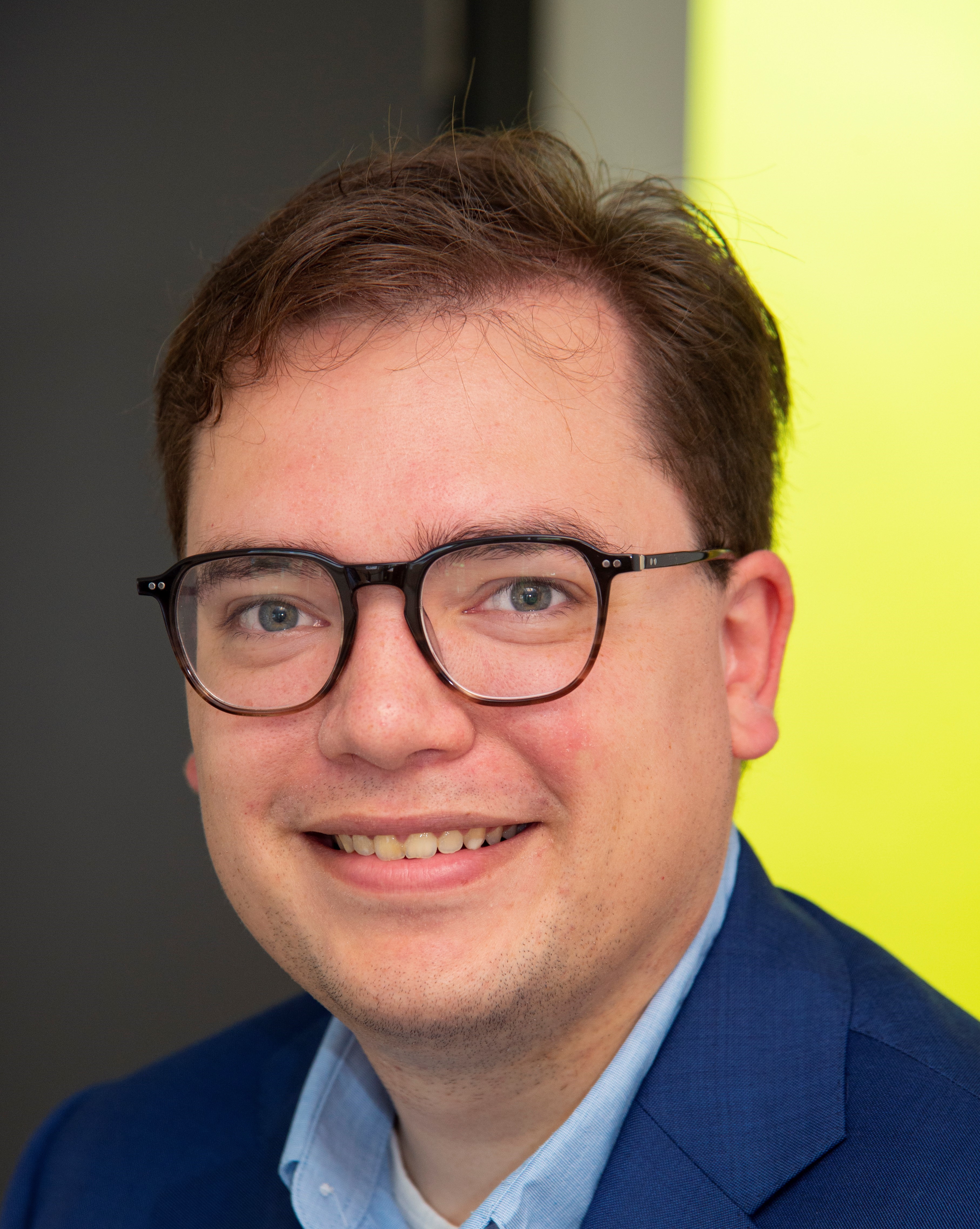 Introduction
Joseph Dommeck

Strategic policy officer at Veluwonen

Background in political science and international relations

And in my free time, I’m a violinist
4 •
Social housing
Origin in Amsterdam (1852)

Question of local elites: how can we improve the output of our workers? 

Answer: by providing cheap, but decent houses (‘efficient’ housing)

i.e.: no philantropy, but capitalist motivations
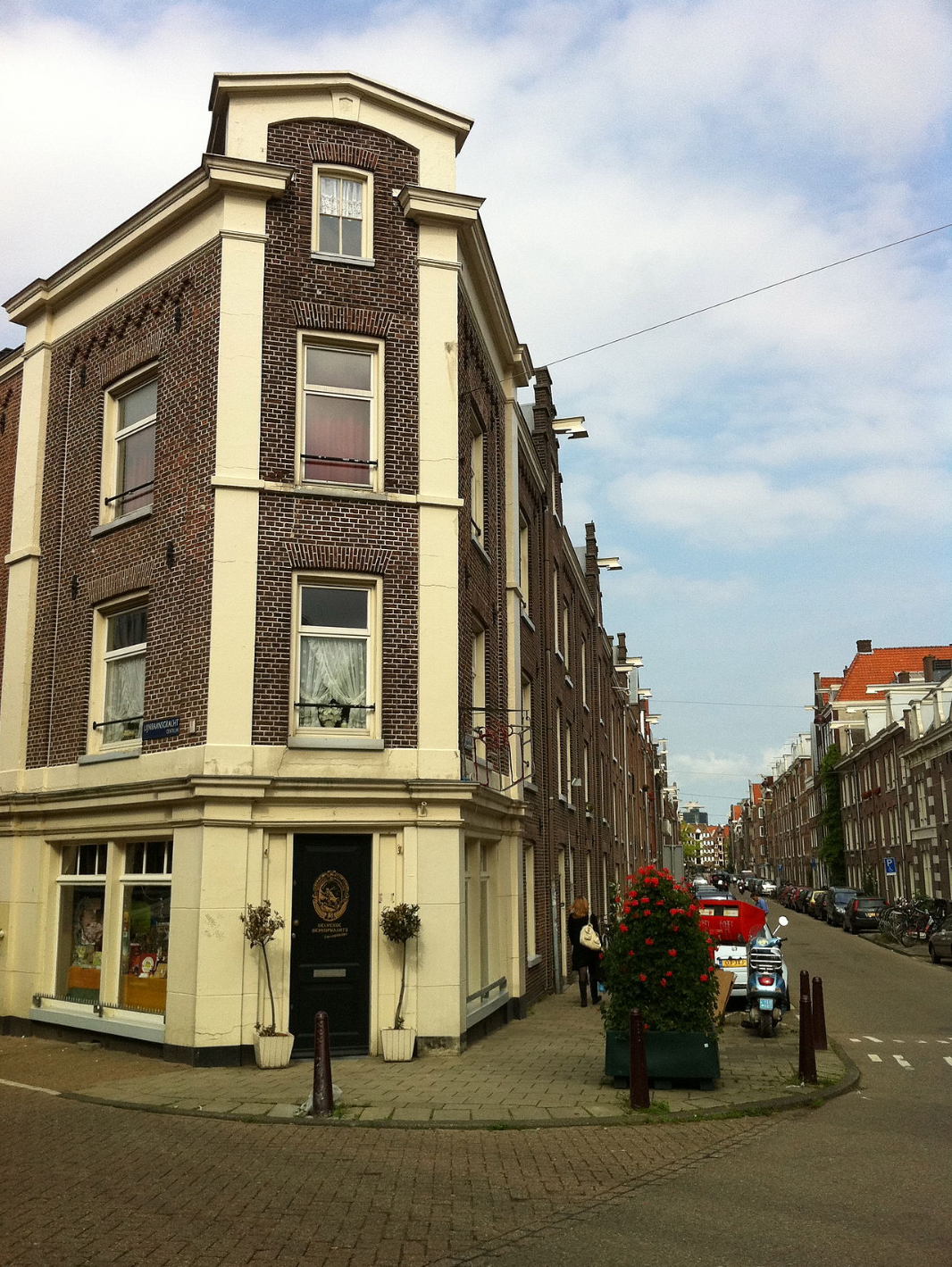 5 •
Nowadays
Housing corporations are organizations outside the state (even though this is disputed…)

Goal: to help those households who cannot buy a house or pay high rents.

We don’t work for profit

Special legal status (toegelaten instelling, 
permitted institution).
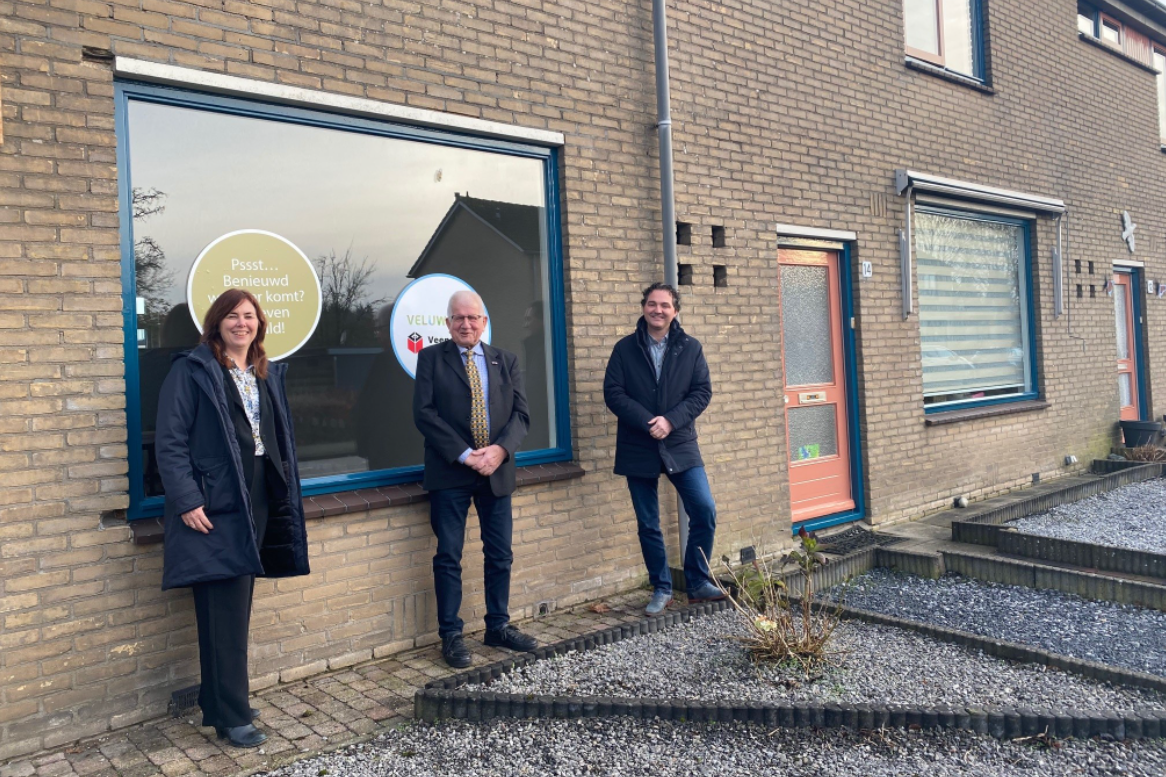 6 •
How does it work?
If you annually earn less than ca. 45.000 EUR, then you can apply for social housing (income rules vary)

You get a rent of ca. 740 EUR per month or less (fitting your income)

If needed, you can apply for a ‘rent allowance’ from the state
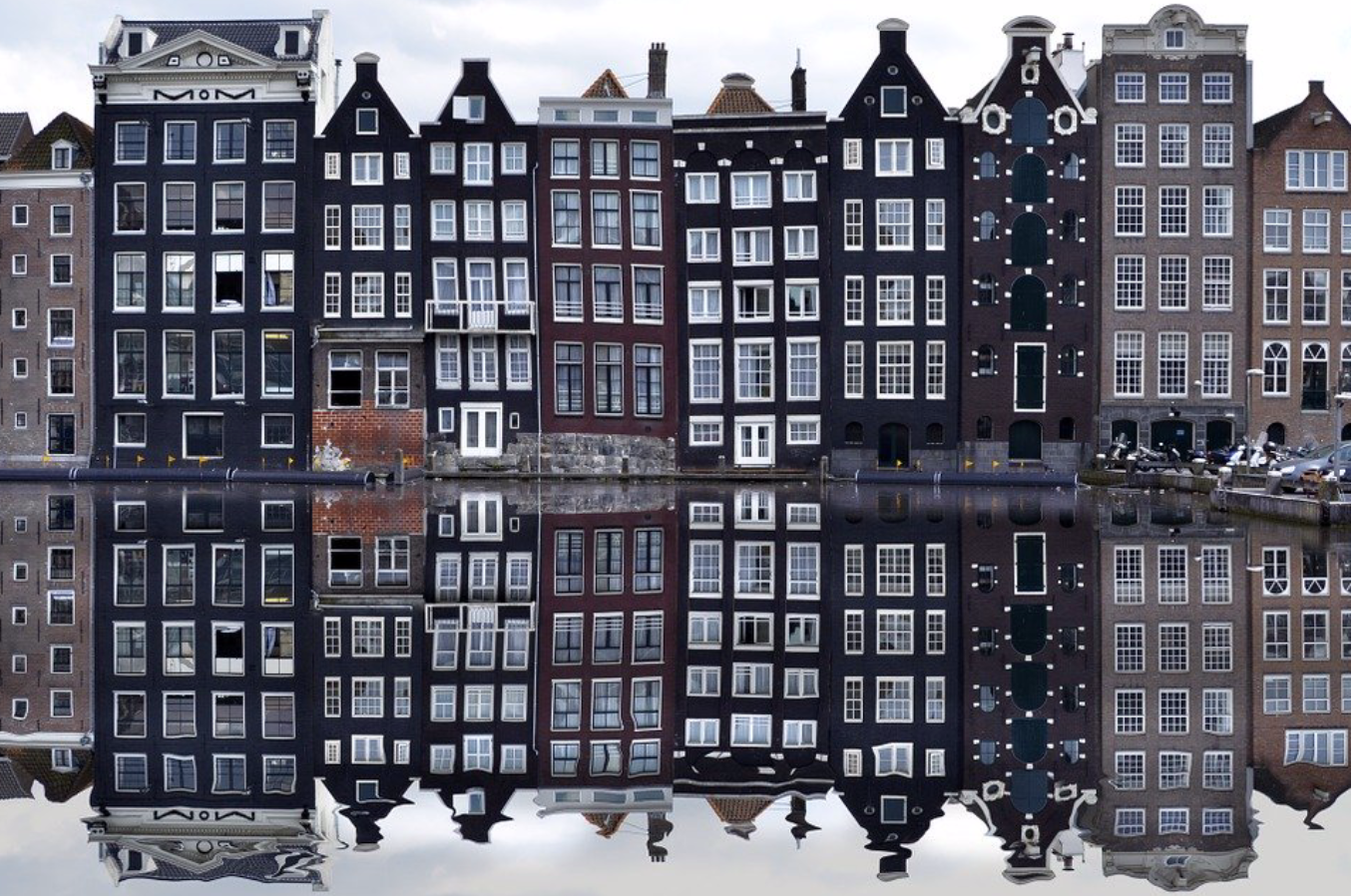 7 •
Contemporary challenges
In the Netherlands, we face some serious challanges with significant effects for lower income households

Not enough houses (housing crisis);
High inflation and growing poverty (caused by increased prices for energy and supermarket prices)
Transition from natural gas to electricity
Stupendous prices for private houses
Rising construction costs

…My goal: how can we face these challenges in the interest of (future) tenants?
8 •
Decision-making processes (1)
A director-manager is the ‘boss’ of a housing corporation, but there are a lot of checks and balances.

She/he is controlled by a supervisory board

And to get loans, we are controlled by a ‘fund’ (waarborgfonds sociale woningbouw [WSW])

And at last, the Authority of Housing Corporations (AW) fulfills the ‘check and balance’ from the state.
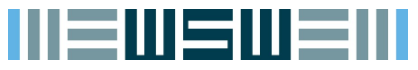 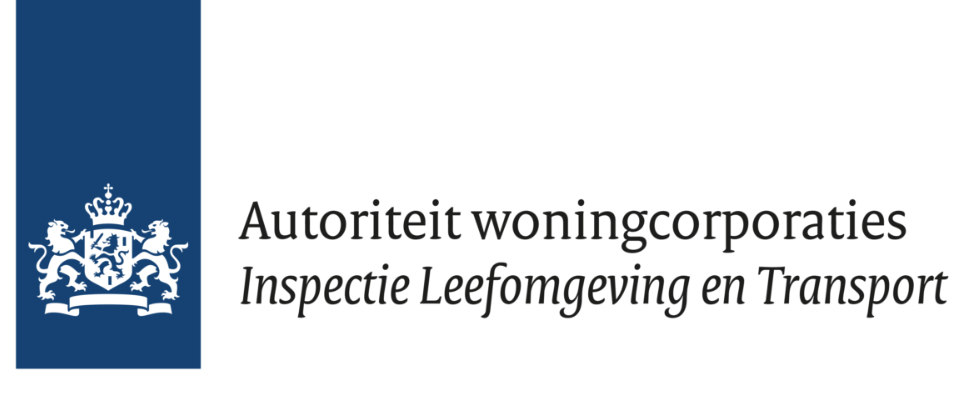 9 •
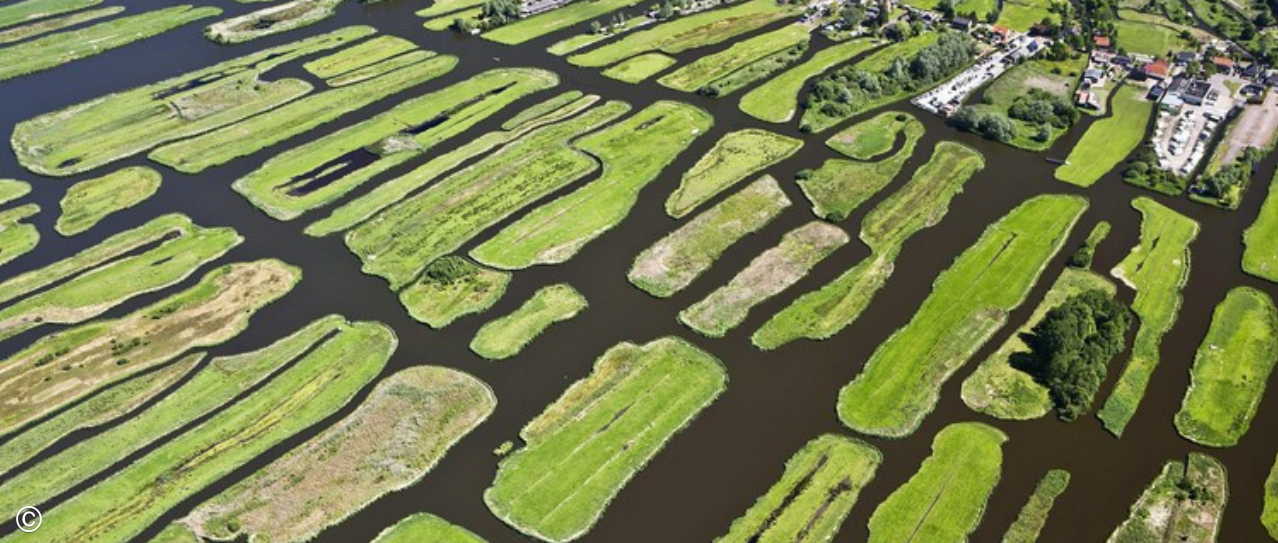 Decision-making processes (2)
But practically, decision-making is highly dispersed, and not hierarchic (compared to international standards)

Tennant’s associations have a legal status in decision-making

Municipalities also have a lot of power in the decision-making

In other words: Poldermodel

Benefit: no authoritative management; highly democratic
Disadvantage: decision-making costs a lot of time
10 •
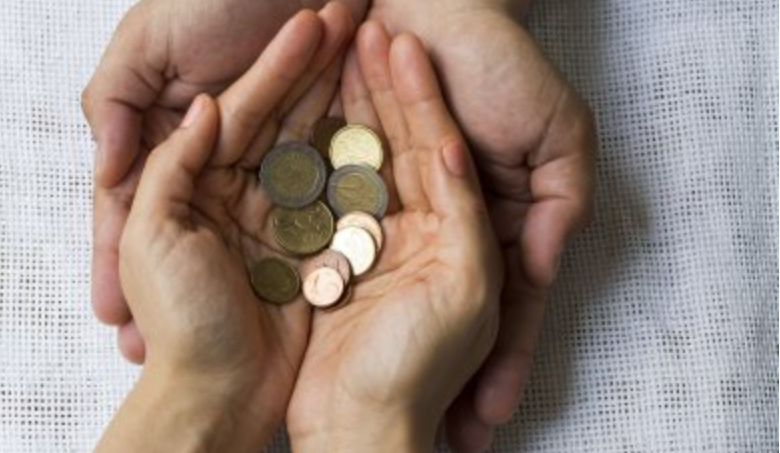 Working against poverty
At Veluwonen, we see poverty as a serious problem

What we do: 
Pro-active debt recovery proces 
Advise on monthly expenses (Voorzieningenwijzer)
Early detection collaboration
Deep collaboration with municipalities
And sometimes just have a conversation with a tennant. 

But we still think that income redistribution and income increase is a task of the central government.
11 •
Questions?
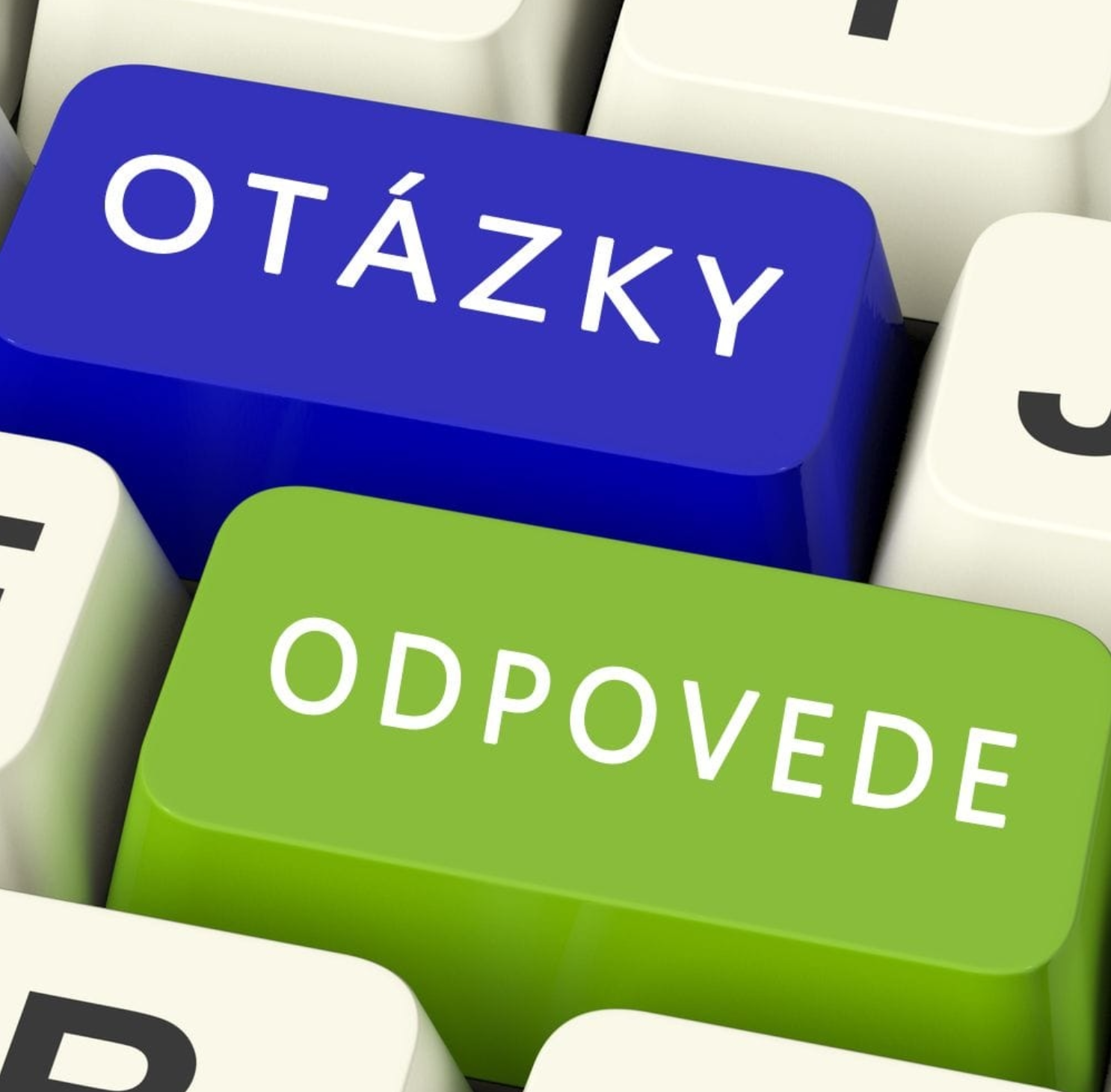 12 •